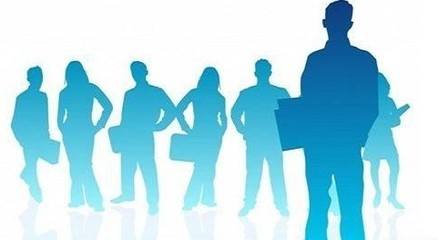 《人力资源管理》
项目三 ：岗位分析与工作设计
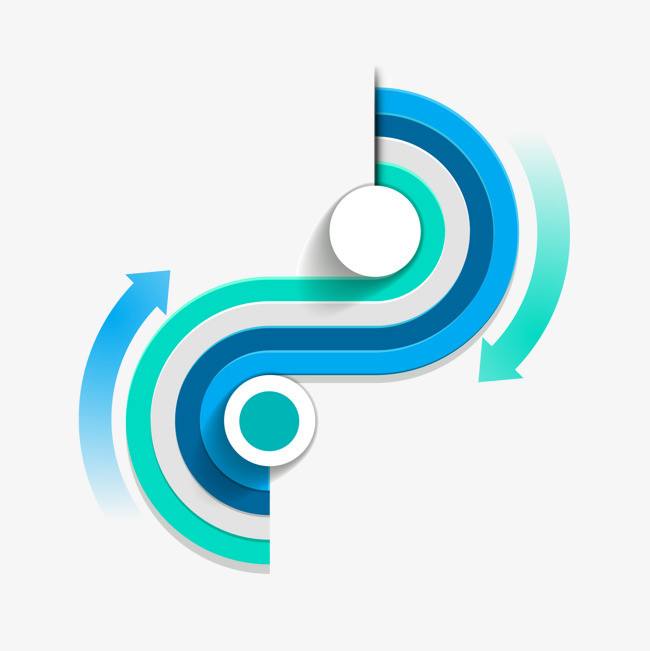 目录
任务一 制定岗位分析

任务二 进行工作设计

任务三 编制工作说明书
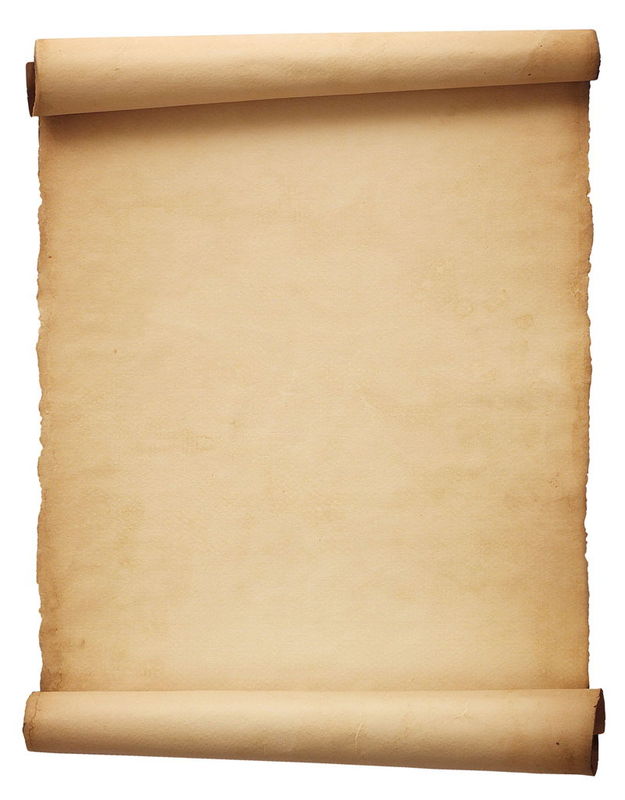 任务二：进行工作设计
1.
工作内容
5.
2.
对工作结果的反馈
工作职能
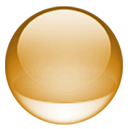 4.
3.
工作关系
工作绩效
一、工作设计的概念与内容
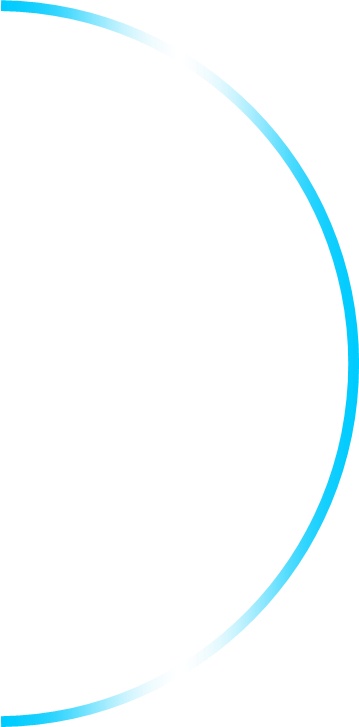 改变了工人和工作之间的基本关系
1
推进工作的积极态度
2
职责分明
3
有利于改善人际关系
4
重新赋予工作以乐趣
5
二、工作设计的作用
效率原则
2
3
1
系统化设计原则
工作生活质量原则
三、工作设计的原则
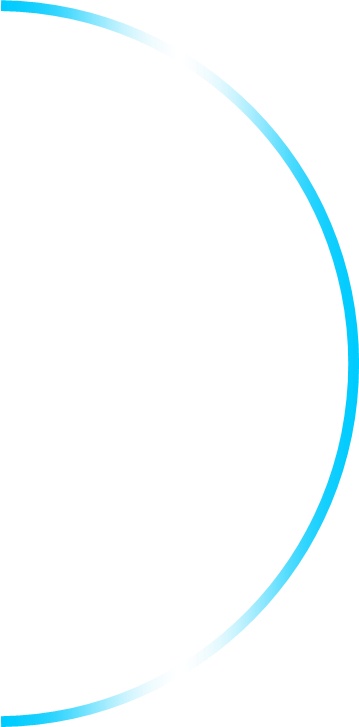 激励型工作设计方法
1
机械型工作设计方法
2
生物型工作设计法
3
知觉运动型工作设计法
4
工作设计的社会技术方法
5
四、工作设计的方法
工作扩大化
工作轮换
工作专业化
工作丰富化
五、工作设计的形式
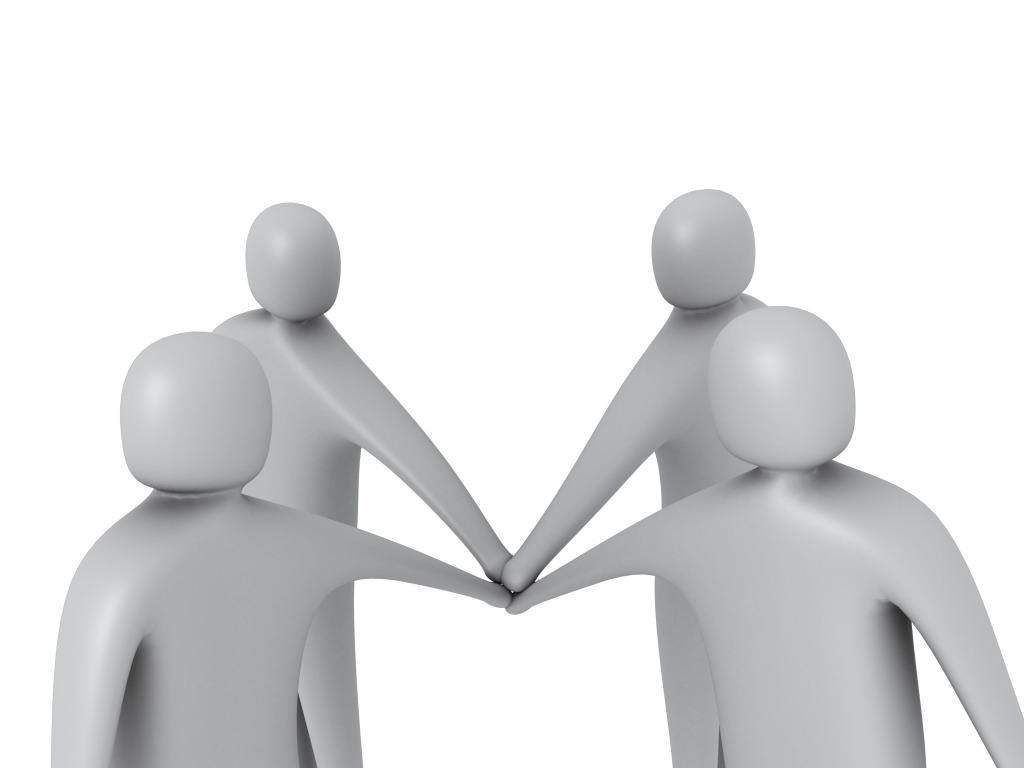 本项目结束
谢谢聆听